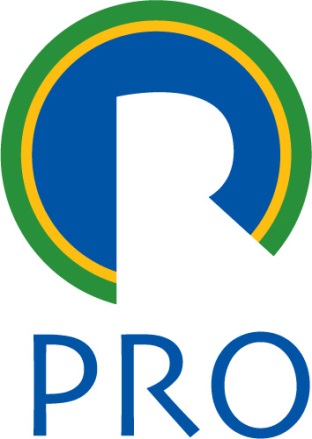 Engenharia Econômica
PRO 3213
3
O que devemos fazer?
Análise e seleção de alternativas, com apoio da Engenharia Econômica

Atratividade
Métodos para determinar atratividade
Valor presente líquido
Valor futuro líquido
Valor uniforme líquido
Benefícios e custos
Taxa de retorno
Prazo de retorno
Valor presente (atual) líquido = VPL
Valor de um fluxo de caixa no instante inicial.
Operação de desconto
Taxas
Taxa de juros
Mercado
Taxa de desconto (atualização)
Parâmetro de decisão
Contingente a informação, perfil de risco, expectativa sobre futuro, necessidade, preferência intertemporal
Taxa mínima de atratividade
Custo de oportunidade
Operando o método VPL
Convenção de sinais
Convenção usual
Convenção contrária (custo presente líquido = CPL)
VPL nulo: conceito
A questão da duração das alternativas
Duração idêntica
Duração desigual: o que fazer?
Análise incremental (diferencial)
Alternativas mutuamente excludentes
Outros métodos de Valor Líquido
Valor Futuro Líquido

Assemelhado ao VPL, referido ao valor na data final da situação proposta para decisão
Valor Uniforme Líquido

Resultado da transformação de uma série de valores diferentes numa série uniforme, equivalente à original.
Taxa de equivalência = Taxa mínima de atratividade
Benefícios e Custos
Usado para investimentos públicos
Considera externalidades (“desbenefícios”)
Variantes
Relação B/C
Análise incremental
Método do prazo de retorno
O que significa: tempo para recuperar o investimento
O método
Vantagens
Problemas
Aprimoramentos
Método da taxa de retorno
O que é: taxa de juros que zera o VPL de um FC
O que significa: ganho médio no período (além da devolução do valor investido)
Para que serve: cotejar atratividade de alternativas
Cálculo
VPL = F0 + F1 (1+i)-1 + F2 (1+i)-2 + .... + Fn (1+i)-n

Dados Fi , r , n  VPL

Neste caso, temos VPL=0 , Fi , n  r* (que é a TIR)
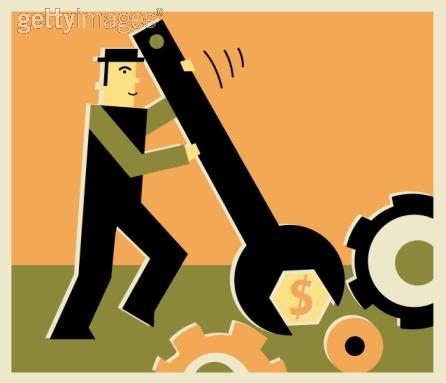 Idiossincrasias da TIR
Fluxos de caixa com duração desigual
MMC
A
Fluxos de caixa heterodoxos
Ex. reflorestamento
Múltiplas taxas
No. de vezes que há troca de sinais FC
Regra de...
m = número de mudanças de sinal
K = coeficiente igual a 0, 1, 2, 3....
p = número de taxas de retorno ‘positivas’ 

p = m – 2K